Styret og komiteer i Trondhjem Rotary Klub 2024 – 2025
Historie-
komite
Finn Ola RaschJahn S. Hassel
Odd BardalJan Bendik Hestad
Eivind StendeKnut H. LundEva Grete Skaar
President:		John Gjendemsjø 	Innk. President:	Kjetil UtneSiste president: 	John GjendemsjøStyremedlemmer: 	Tore Krokstad, Roar Bardal, Thor O. Olsen, Kjetil Utne------------------------------------------------------------------------------------------------------------------
Kasserer:		Anna-Cath Hegstad	 Roller som møter i styret 
Sekretær:		Tore Krokstad	 uten stemmerett
Nominert president:	NN
Fondsstyret
Anna-Cath Hegstad
Oddbjørg KvammeGeorg Heggelund
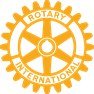 Revisor
Eva S.  Skaar
Klubb-adm.
John GjendemsjøKjetil Utne
Randi Bakken
Sissel Slettum Bjerke
Medlemskap og rekruttering
Thor O. Olsen
Omdømme og PR
Kjetil UtneKjell Narve Ludvigsen
Torbjørn Sølsnes
Tore Mørch
Arne Rønning
Per Ottesen
Internasjonal 
Roar Bardal
Randi Bakken
Krzysztof Orleanski
Knut Lyng Sandvik
Torun Skontorp
TRF og Prosjekter
Tore Krokstad
Georg HeggelundTurid Stenseth
Hefeng Dong
Arne Johnsen
Astrid Haugen VikKetil Bø
Anne Belboe
Sverre Clausen
Leif Koren
Programkomite
Kjetil Utne
Tor SingsaasAnna-Cath. HegstadKari Hovin Kjølle
Thor O. Olsen
Gerd Wold
Fest-komiteRandi Bakken
Oddbjørg Kvamme
Tore Krokstad
Harald Krogstad
John Gjendemsjø
Tore Pettersen
Valg -
komiteen
- Innk. President
- President
- Siste President
Seremonimester
Knut H. Lund